PRIKAZ ETWINNING 
PROJEKTA "EVERGREEN"
Nela Dundović, mag.praesc.educ., odgojitelj savjetnik
Tihana Novosel, mag.praesc.educ., odgojitelj
                                  DV More, PPO Đurđice
Hobotnice
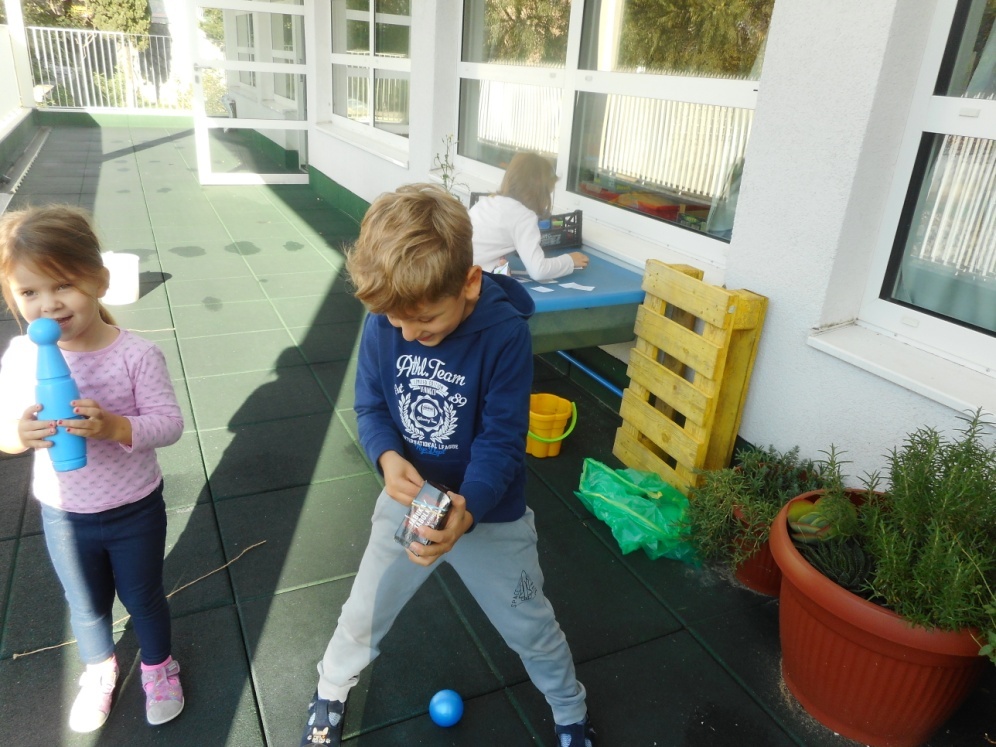 Skupina u kojoj se provodi Integrirani glazbeni 
   program
   Prošle pedagoške godine sudjelovali su u 
    projektu “7 kontinenata/7 država” za što su 
    dobili Nacionalnu oznaku kvalitete
  Izazov – pronaći projekt prilagođen potrebama
   djece
TwinSpace
EVERGREEN
U ovom glazbenom projektom učenici će istraživati poznatu svjetsku glazbu tzv. Evergreen pjesme. Uz pomoć dostupne tehnologije i digitalnih alata napraviti će kolekciju radova te prezentirati različite evergreene poznatih glazbenika: Elvisa Presleya, The Beatlesa, Boba Dylana, Eltona Johna te drugih po izboru. Također će predstaviti i evergreene svoje zemlje. Likovno će se izražavati, surađivati s učenicima drugih škola, istraživati a poticati će se i njihova stvaralačka kreativnost te razvijati svoj glazbeni ukus. Učenici će razmjenjivati svoja iskustva i znanje o evergreen glazbi putem igranja zajedničkih kvizova. Upoznati će ljudska prava i dječja prava putem glazbe te razviti diskusiju o tome. Projektne aktivnosti biti će dostupne na TwinSpaceu projekta i u Wakelet kolekciji radova. Veselimo se novim izazovima i odličnoj evergreen glazbi.
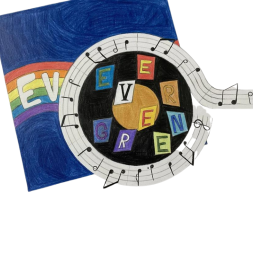 Izabrani projekt
EVERGREEN
U ovom glazbenom projektom učenici će istraživati poznatu svjetsku 
glazbu tzv. Evergreen pjesme. Uz pomoć dostupne tehnologije i
 digitalnih alata napraviti će kolekciju radova te prezentirati različite
 evergreene poznatih glazbenika: Elvisa Presleya, The Beatlesa, Boba
 Dylana, Eltona Johna te drugih po izboru. Također će predstaviti i
 evergreene svoje zemlje. Likovno će se izražavati, surađivati s 
učenicima drugih škola, istraživati a poticati će se i njihova stvaralačka kreativnost te razvijati svoj glazbeni ukus. Učenici će razmjenjivati svoja iskustva i znanje o evergreen glazbi putem igranja zajedničkih kvizova. Upoznati će ljudska prava i dječja prava putem glazbe te razviti 
diskusiju o tome. Projektne aktivnosti biti će dostupne na TwinSpaceu projekta i u Wakelet kolekciji radova. Veselimo se novim izazovima i 
odličnoj evergreen glazbi.

Partneri iz Slovačke, Portugala,Grčke, Španjolske, Italije i Hrvatske.
Privole
 potrebno obavijestiti roditelje o uključenosti u 
  projekt
 svaki roditelj potpisuje privolu i daje 
  suglasnost o sudjelovanju djeteta u projektu te                 objavljivanju sadžaja na portalu eTwinninga
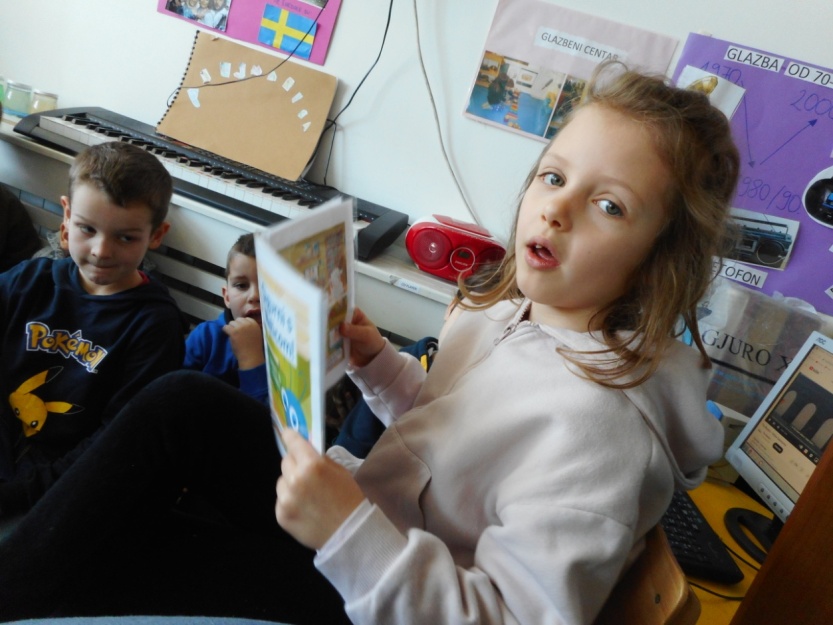 Pčelica Netica
sigurnost na 
  internetu
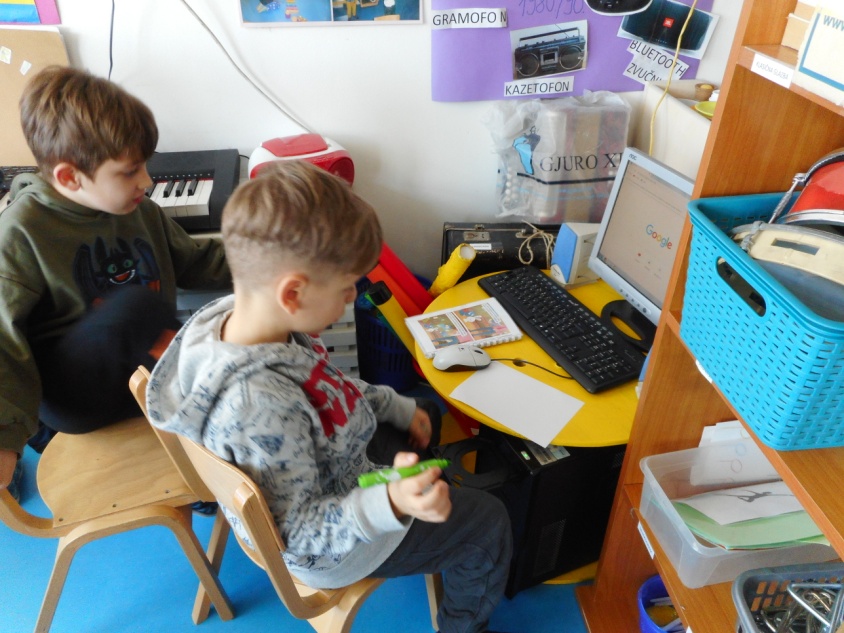 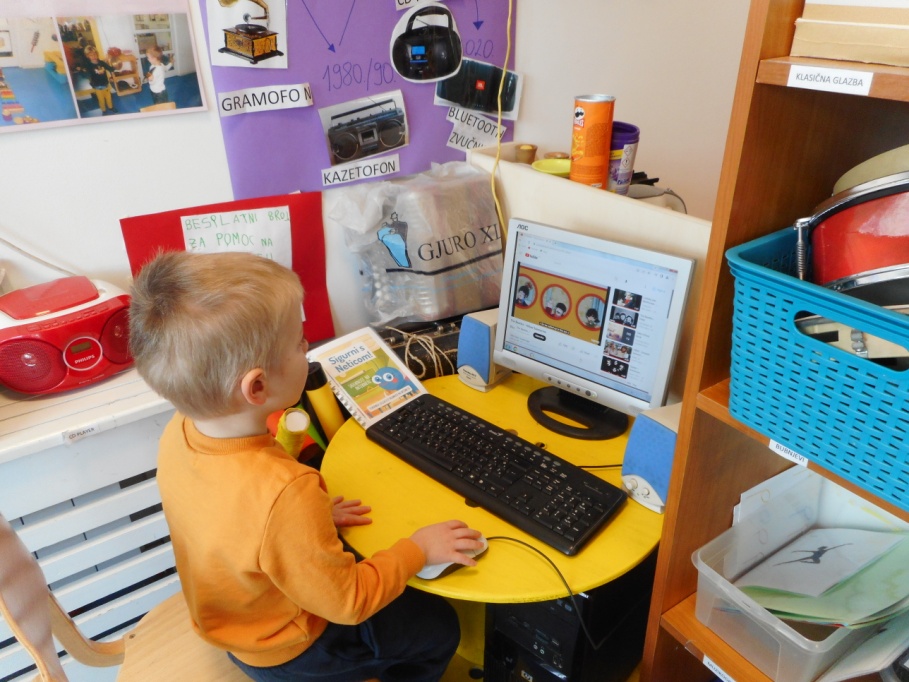 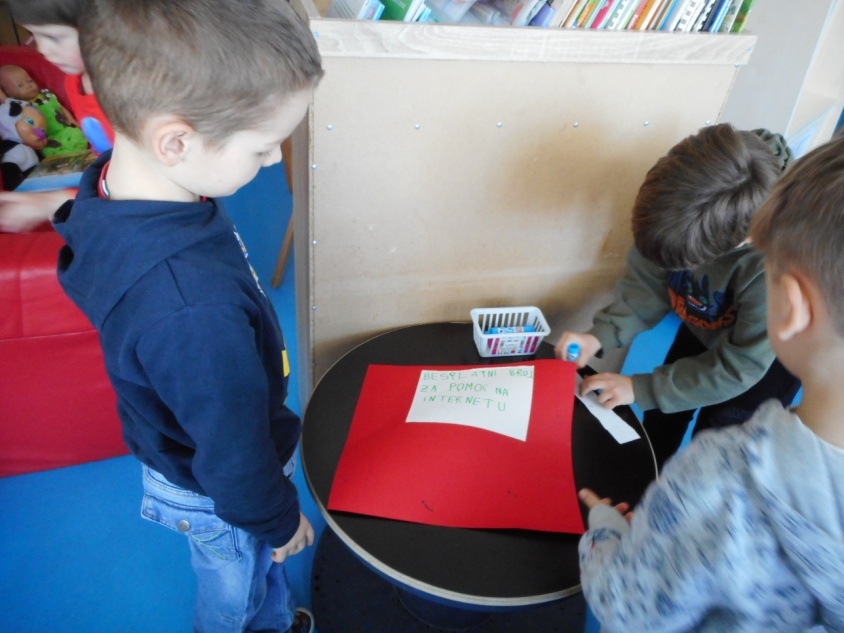 Pretraživanje interneta
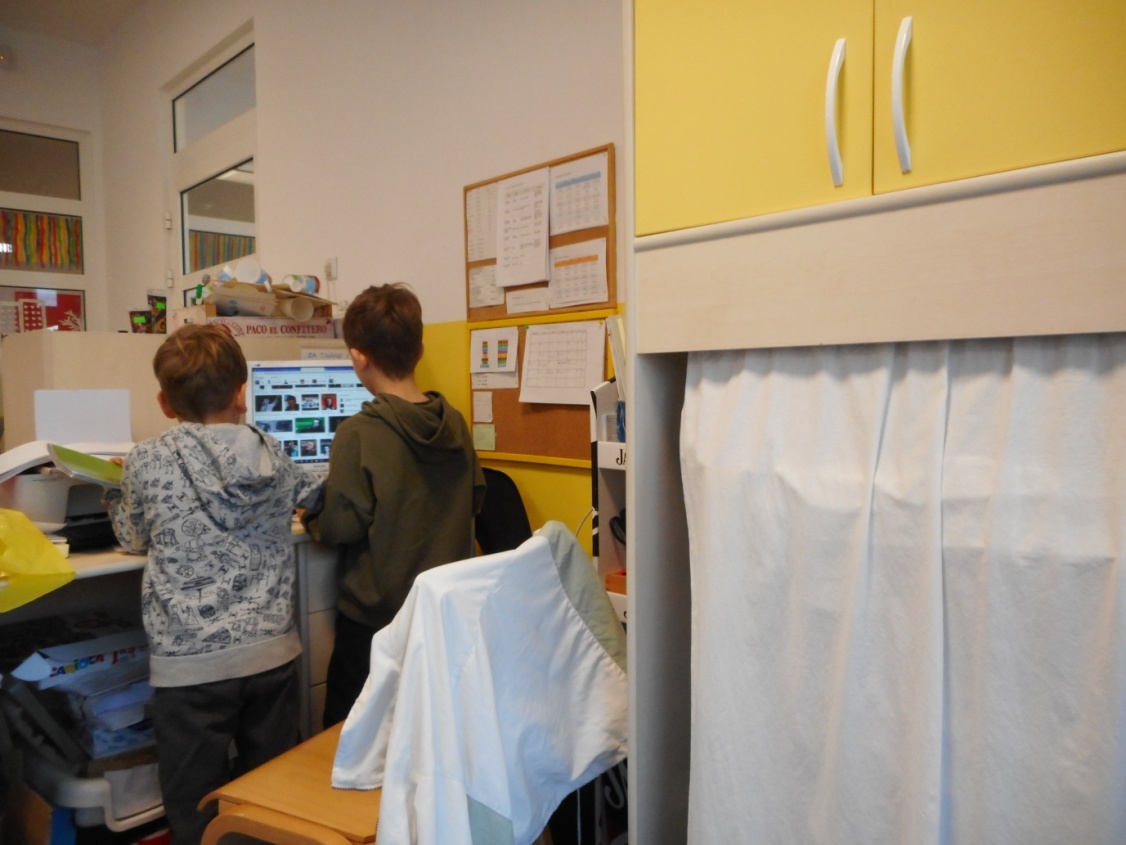 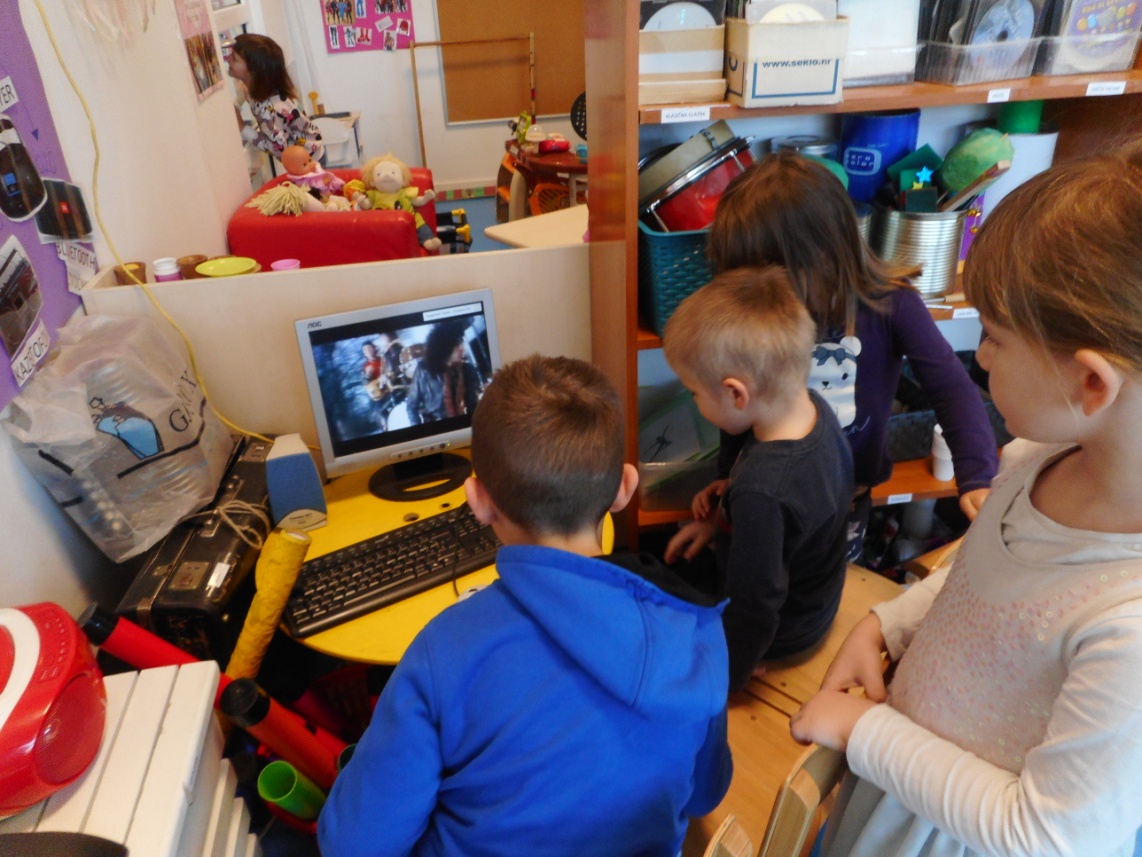 Izrada plakata i loga
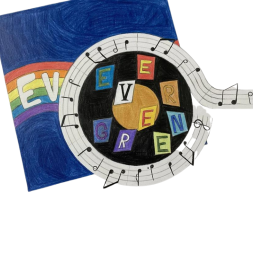 Anketa
Što je to evergreen?
   Odakle dolazi?
  Da li si čuo/la za : Elvis Presley, The Beatles, Queen, ABBA. Madonna, Bob Dylan
  Što je to?
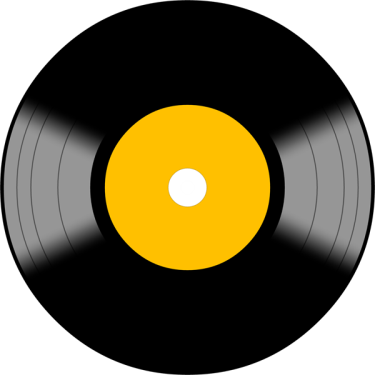 M. K., 6,4 g.
Možda neka biljka, možda neka koja se baš   ne vidi. Kad dodirneš tu biljku onda te dugo peče.
Možda iz Australije.
Nisam čuo.
Cd.
I.M., 6 g.
Neki virus. Ja mislim da je neke boje.
Mislim da..., mislim da je to neka inače bakterija.ja mislim iz nečaga prljavog. Iz nekog prljavog kuta ili nešto.
Ja uopće ne razumijem tu stvar koju pričaš.
Nešto za puštat glazbu, što staviš pa ti ide glazba.
P. K., 5,11 g.
Neko ime, kao Viola. Žensko ime.
Iz Njemačke.
Bob Dylan jesam, on je neki pjevač.
Cd.
V. S., 5,8 g.
Neka bolest, na primjer možda kao korona.
Iz bakterije pa se nastaje nova bakterija.
Ne.
Cd.
Mediji za slušanje glazbe
QUEEN – ritmiziranje na različite načine
“We will rock you”
QUEEN - 	izrada mentalne mape
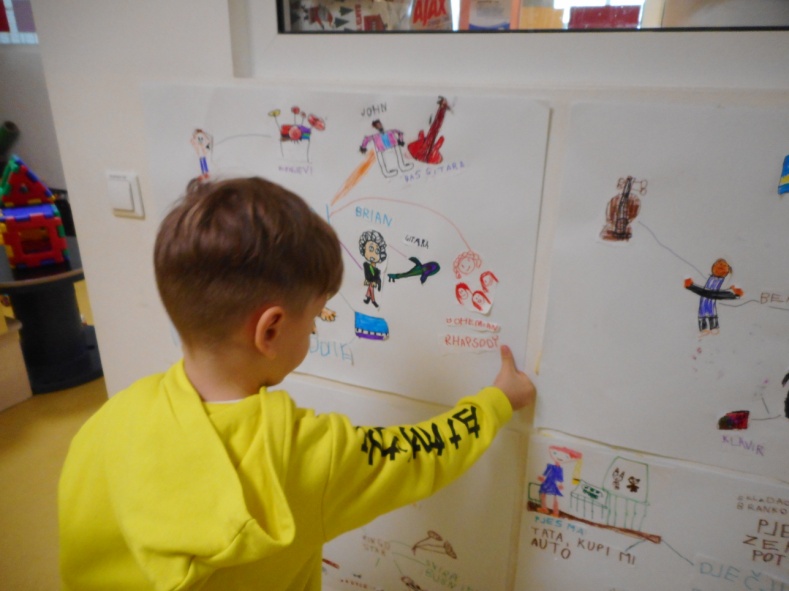 QUEEN - raznovrsne igre
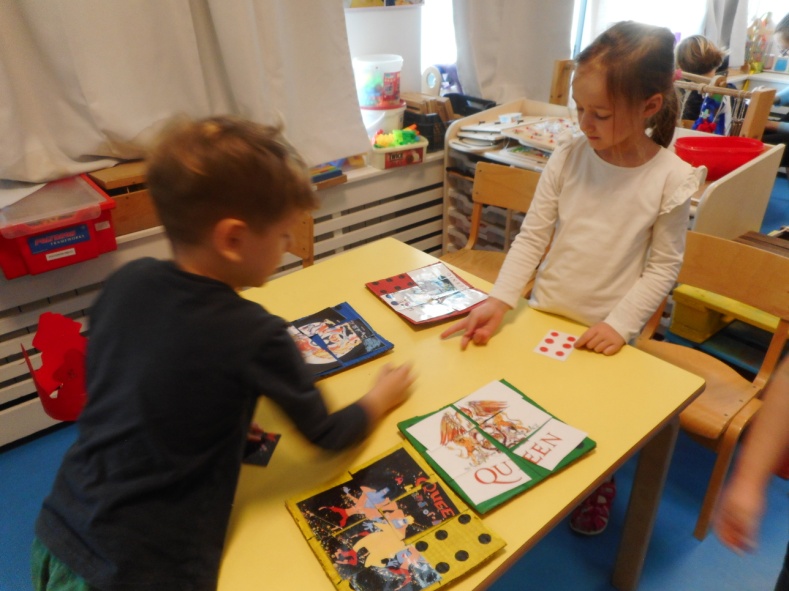 QUEEN – izrada krune
ABBA – ples
“Mamma Mia”
ABBA – ukrašavanje majica za ples
Suradnja sa studentima
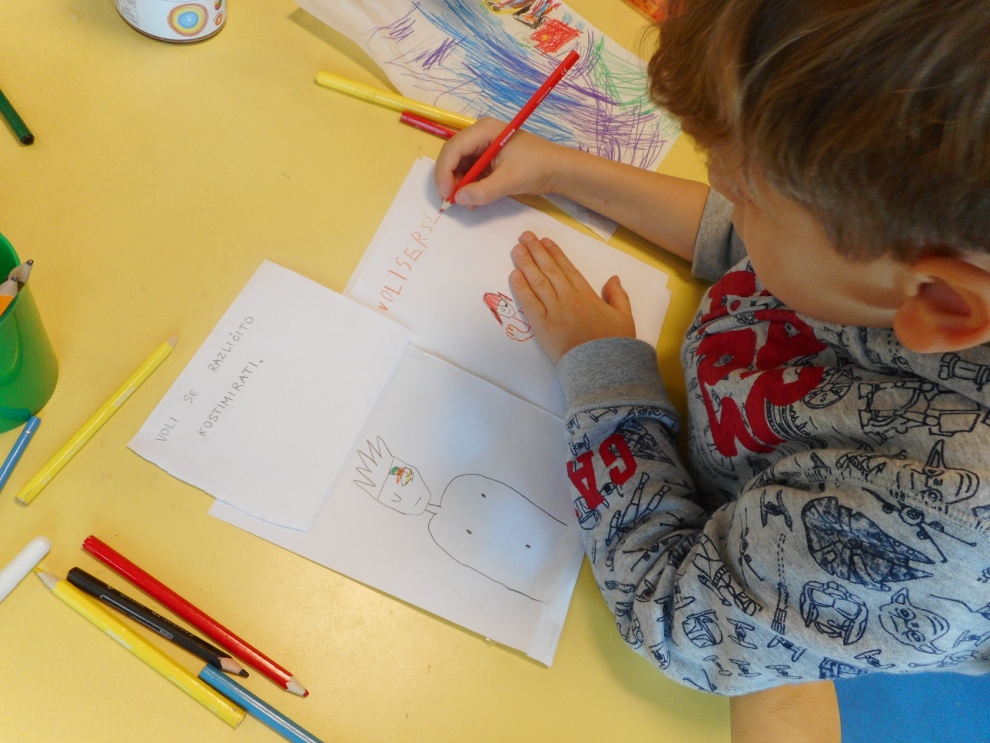 DAVID BOWIE – Petrov favorit
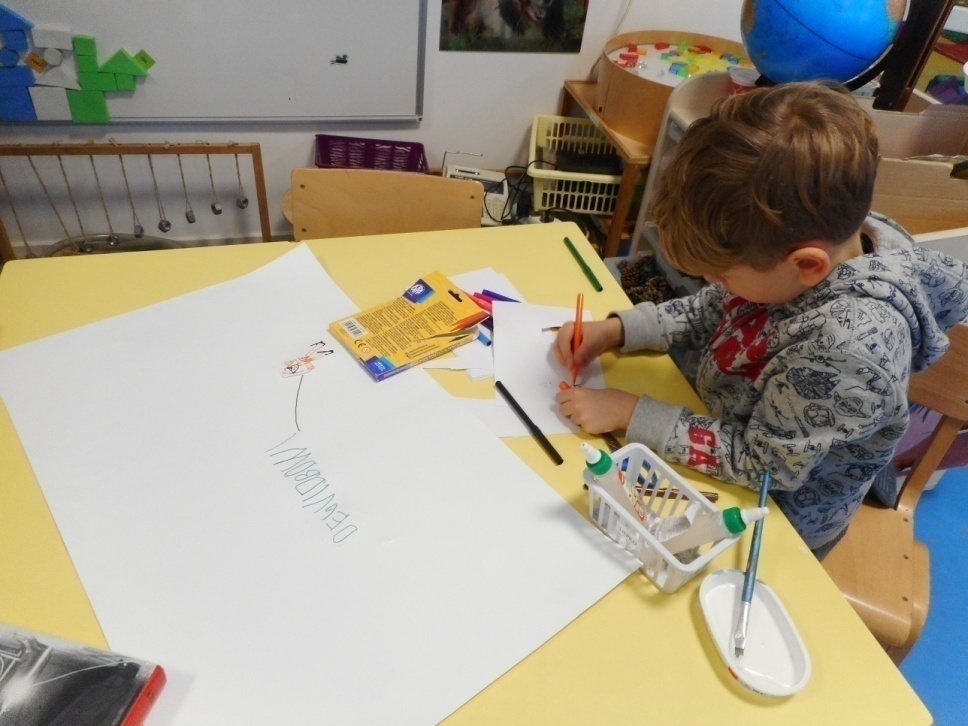 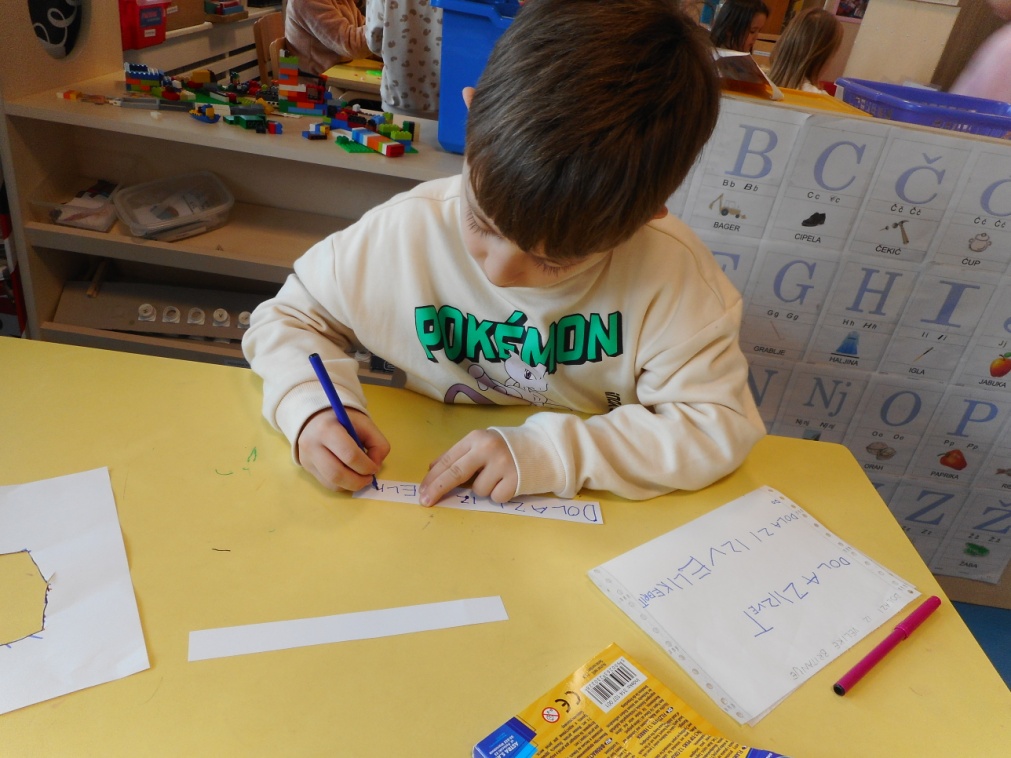 DAVID BOWIE – Petrov favorit
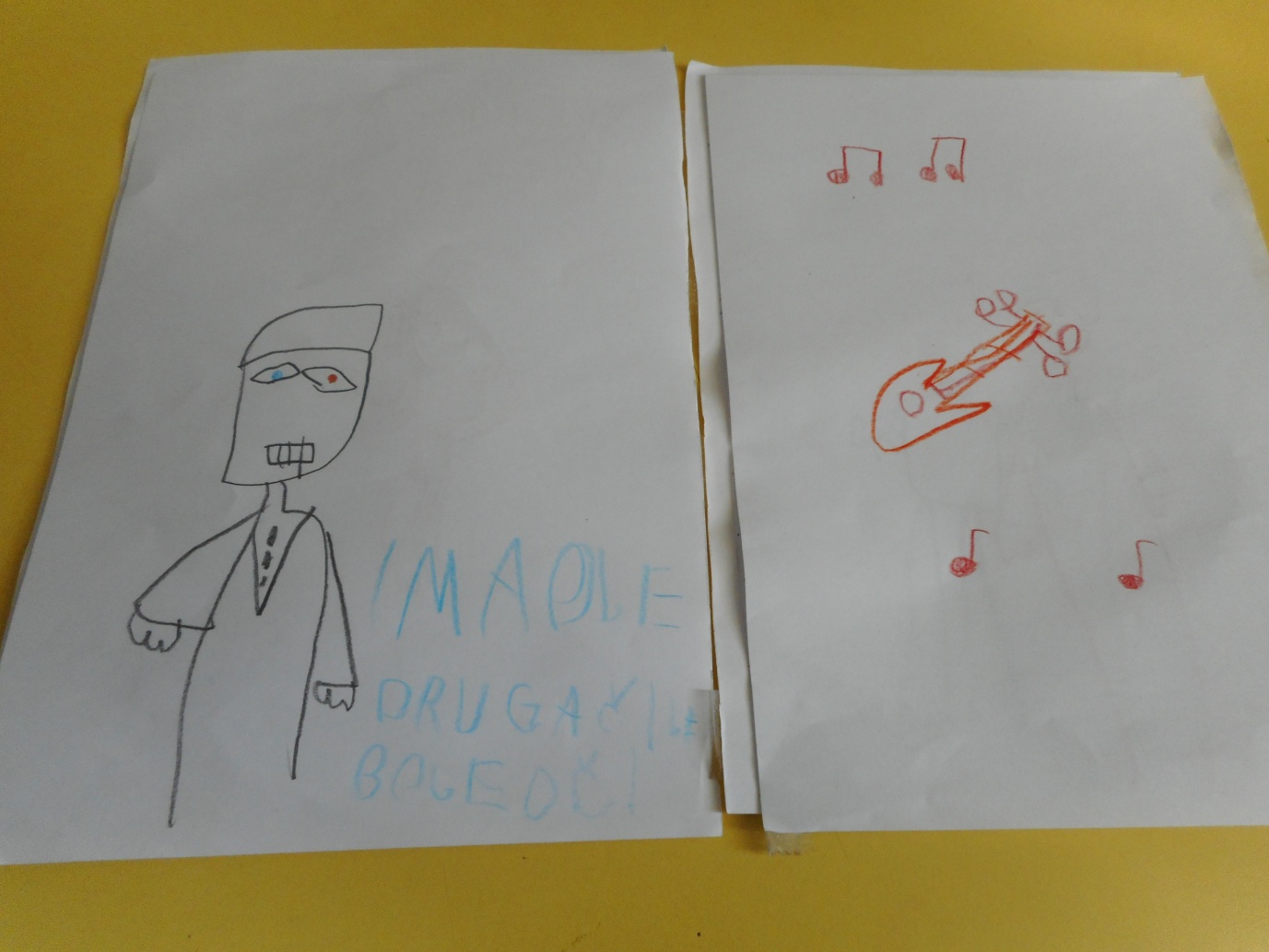 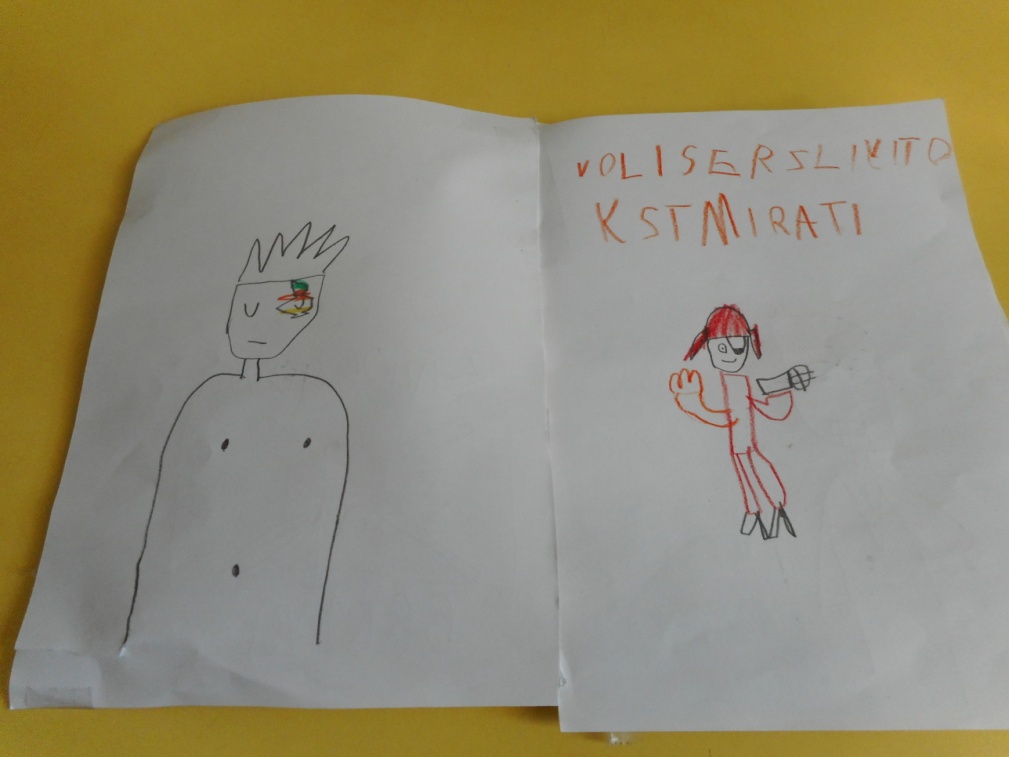 THE BEATLES
“Yellow submarine”
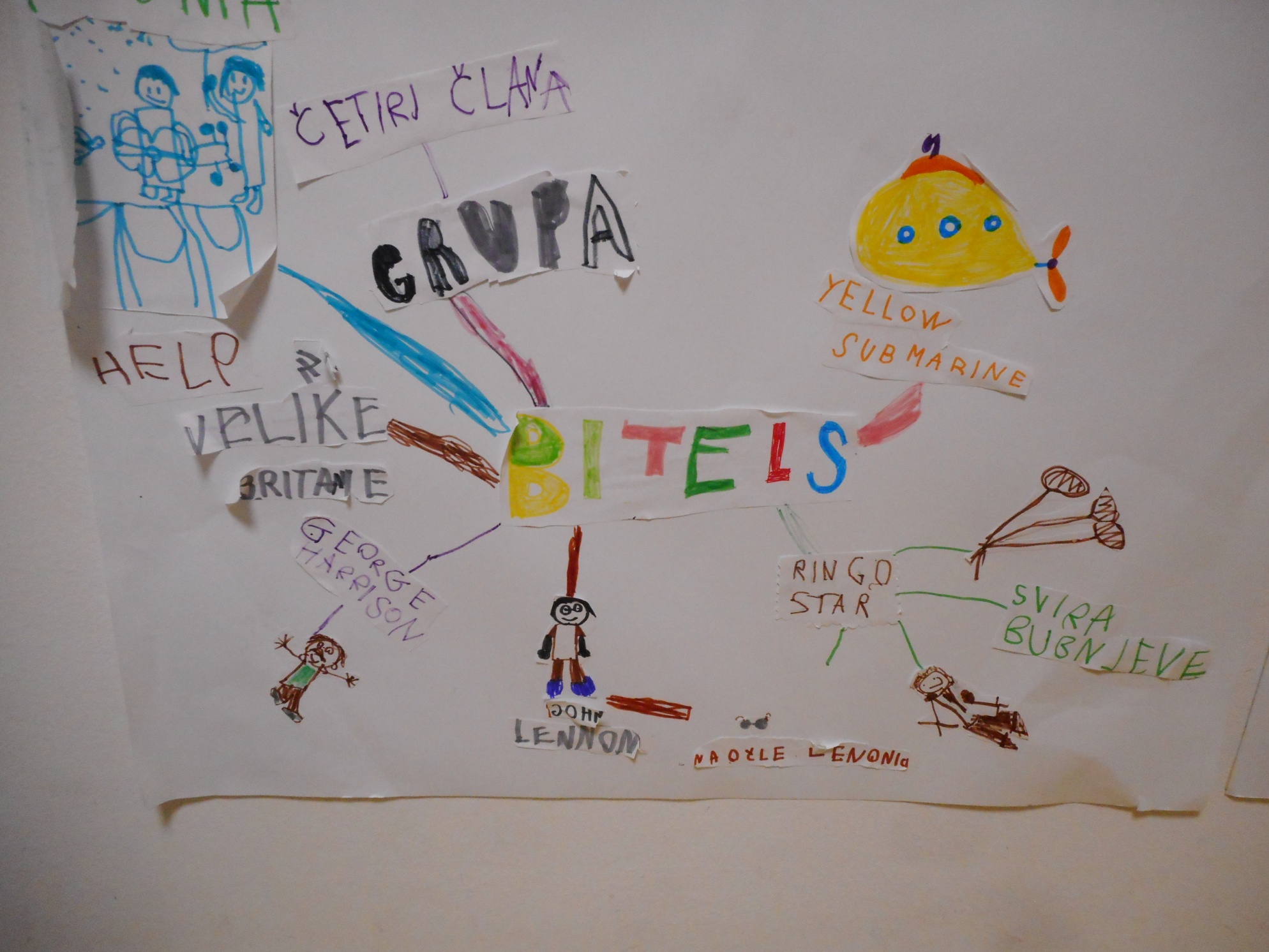 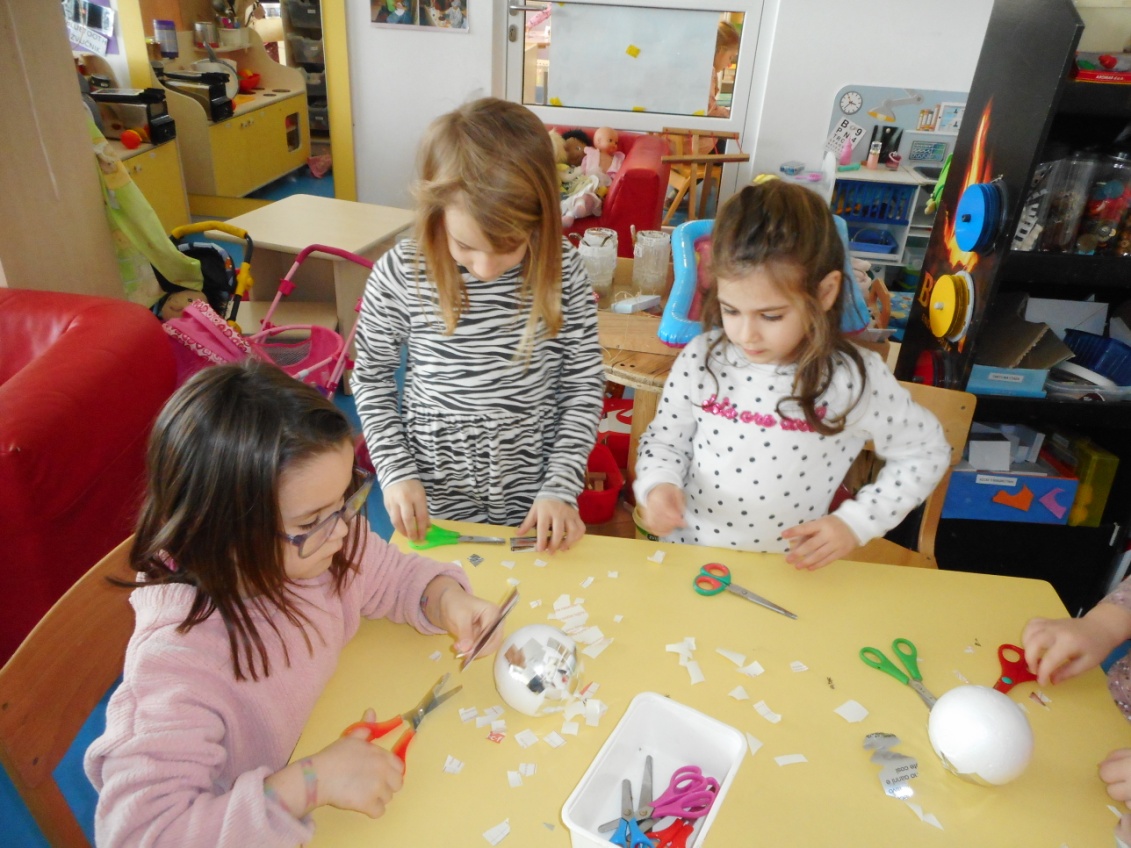 Šljokice i disco kugla
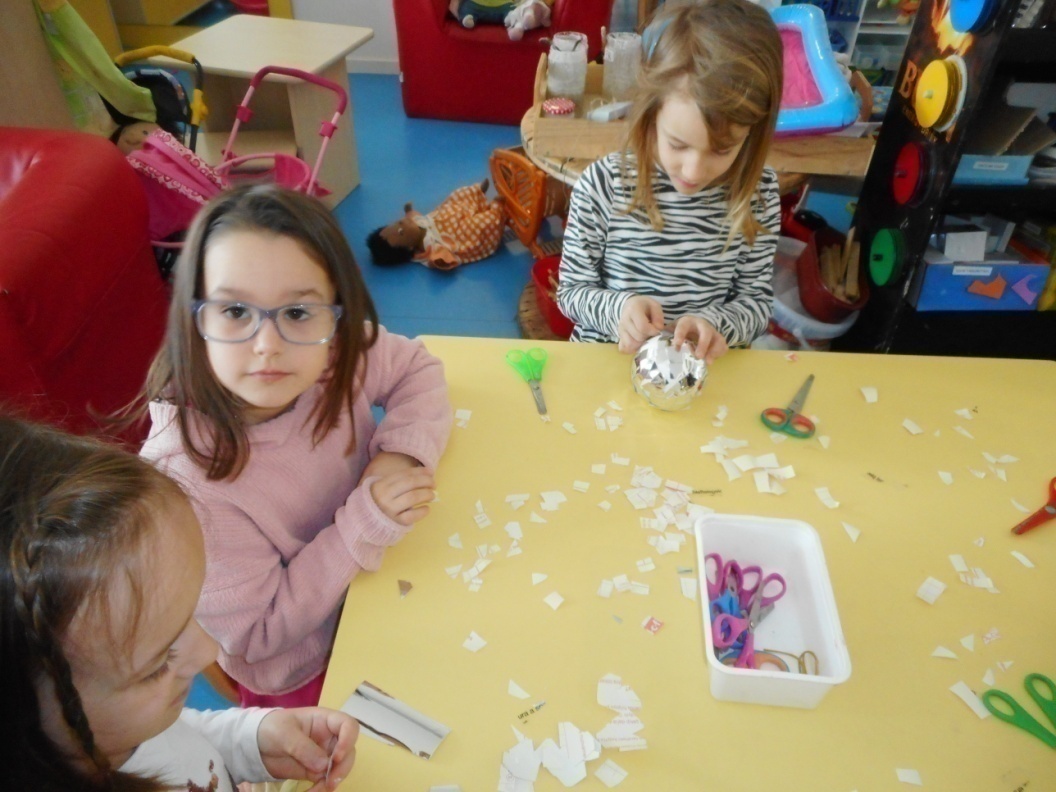 MASKIRANA POVORKA – Maska Evergreen
NAŠI EVERGREENI
Likovno izražavanje
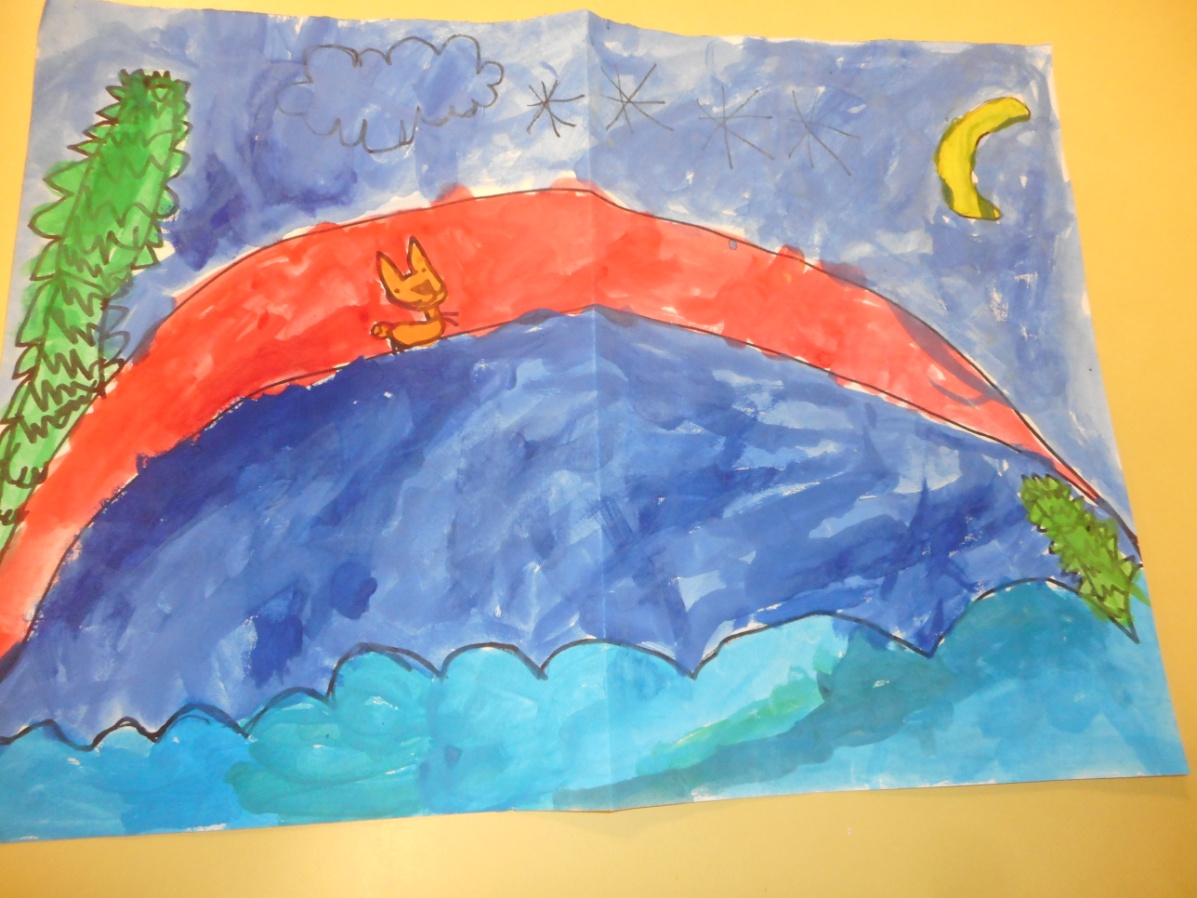 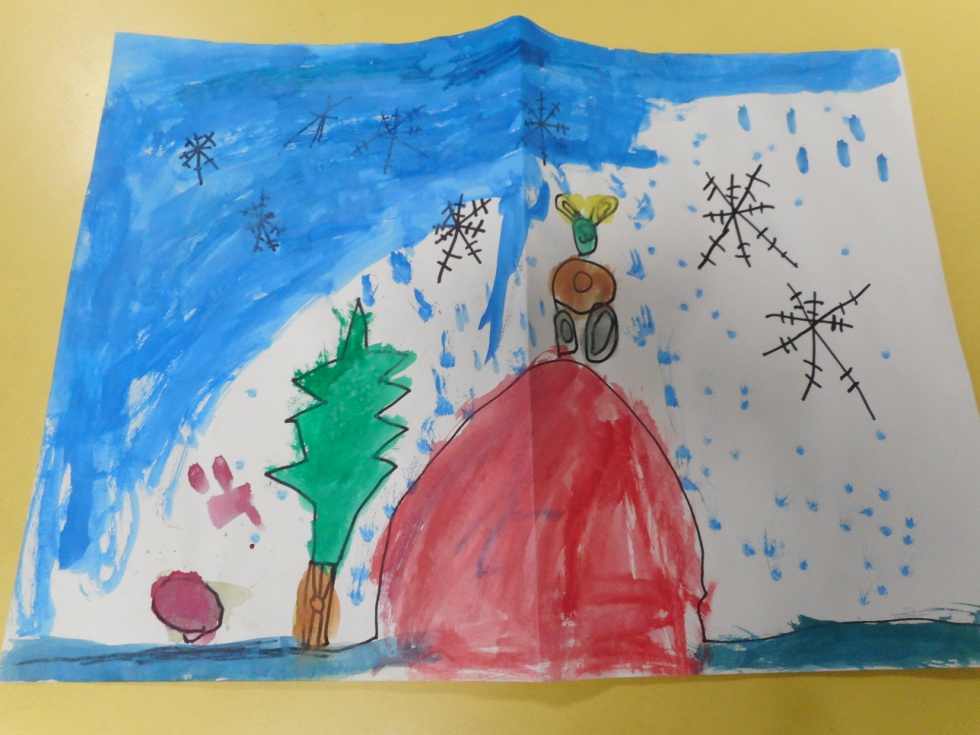 POSJET GITARISTA
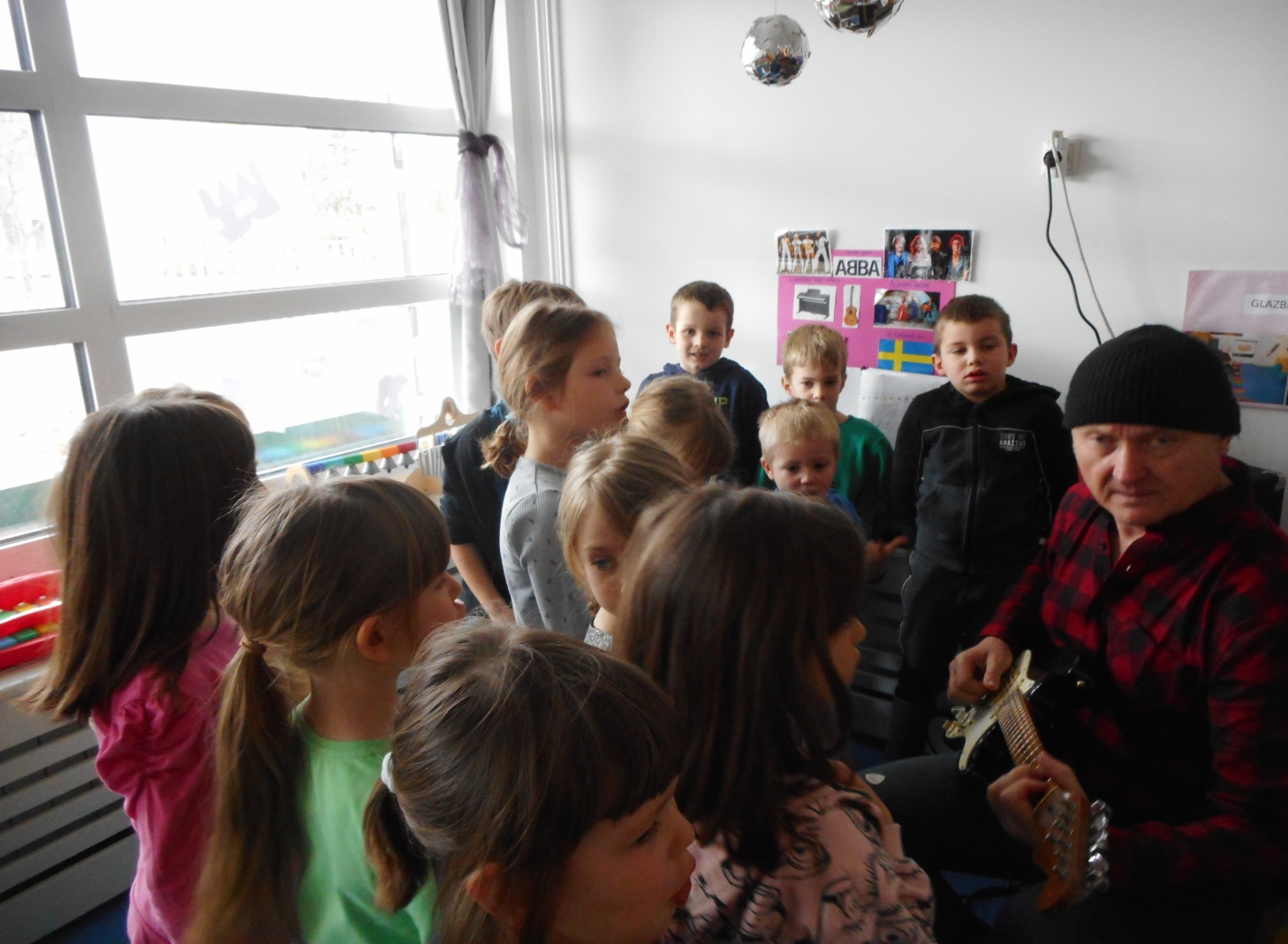 IZRADA INSTRUMENATA OD KARTONA
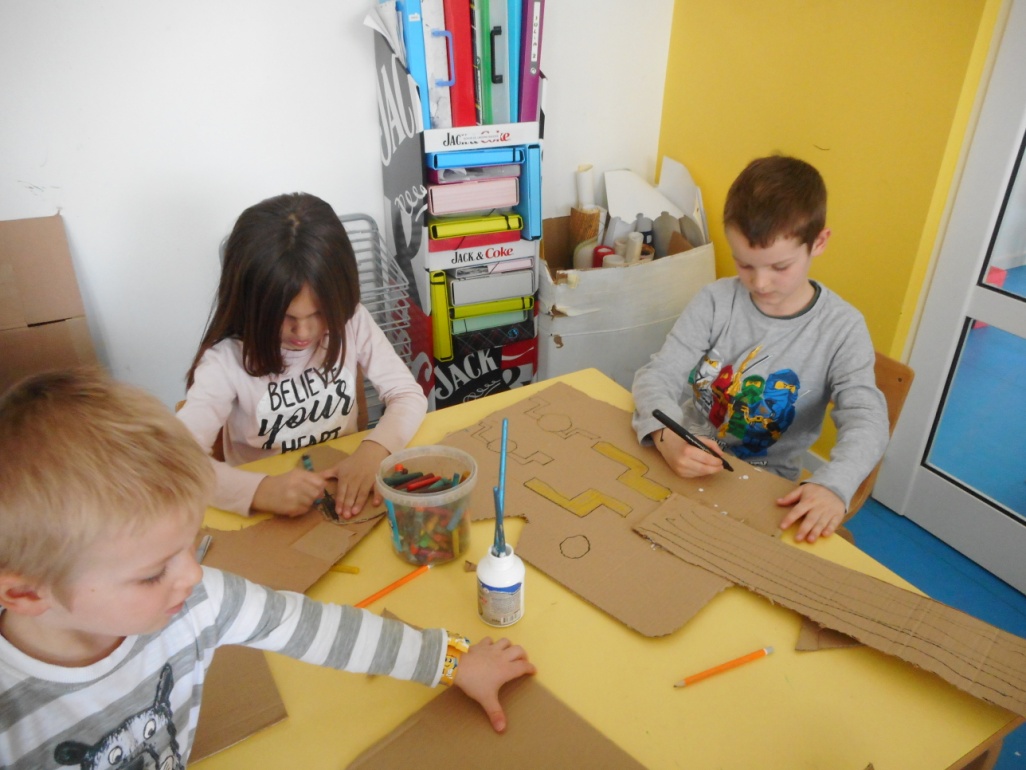 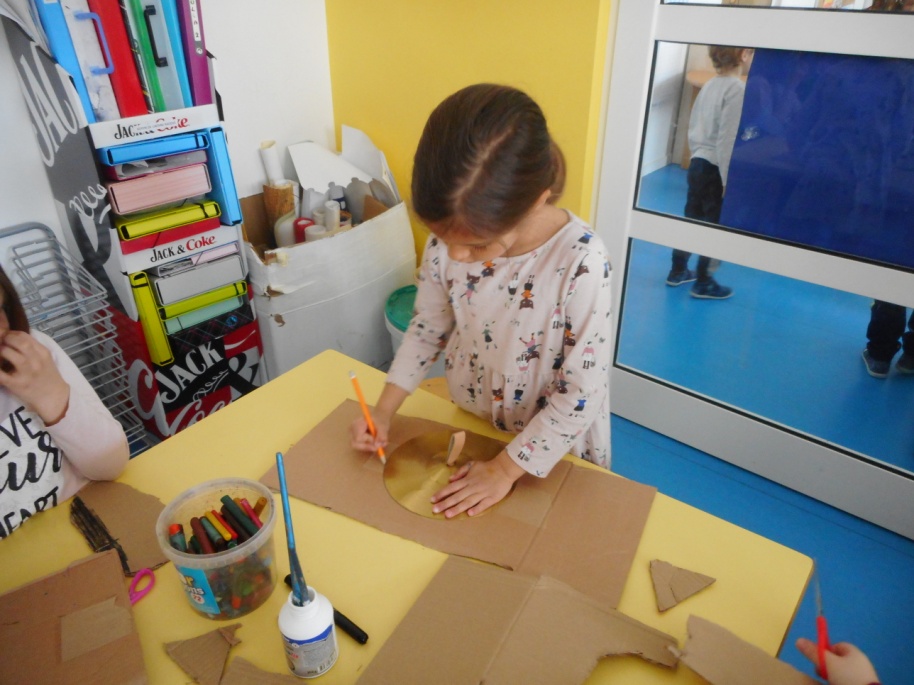 Združeni zbor Gimnazije Andrije Mohorovičića Rijeka i Prve riječke hrvatske 
gimnazije uz prof. izvrsnu savjetnicu Helgu Dukarić Dangubić i Dječji vrtić More –
 PPO Đurđice, skupina Hobotnice uz mag.praesc.educ. i odgojiteljicu savjetnicu 
Nelu Dundović i Tihanu Novosel, mag.praesc.educ. ostvarili su suradnju i  
partnerstvo na međunarodnom eTwinning projektu Evergreen. Djeca iz dječjeg 
vrtića pratila su županijsko natjecanje na kojem je nastupio Združeni zbor 
GAM&PRGH te su nakon natjecanja podijelili pozornicu i zajednički spontano 
zapjevali pjesmicu Kad si sretan.
SURADNJA S PARTNERIMA
SURADNJA S PARTNERIMA

Kao završni zadatak imali smo pjesmu Bratec Martin. 
Djeca su naučila pjevati pjesmu kao kanon, u tri 
skupine.
SURADNJA S RODITELJIMA
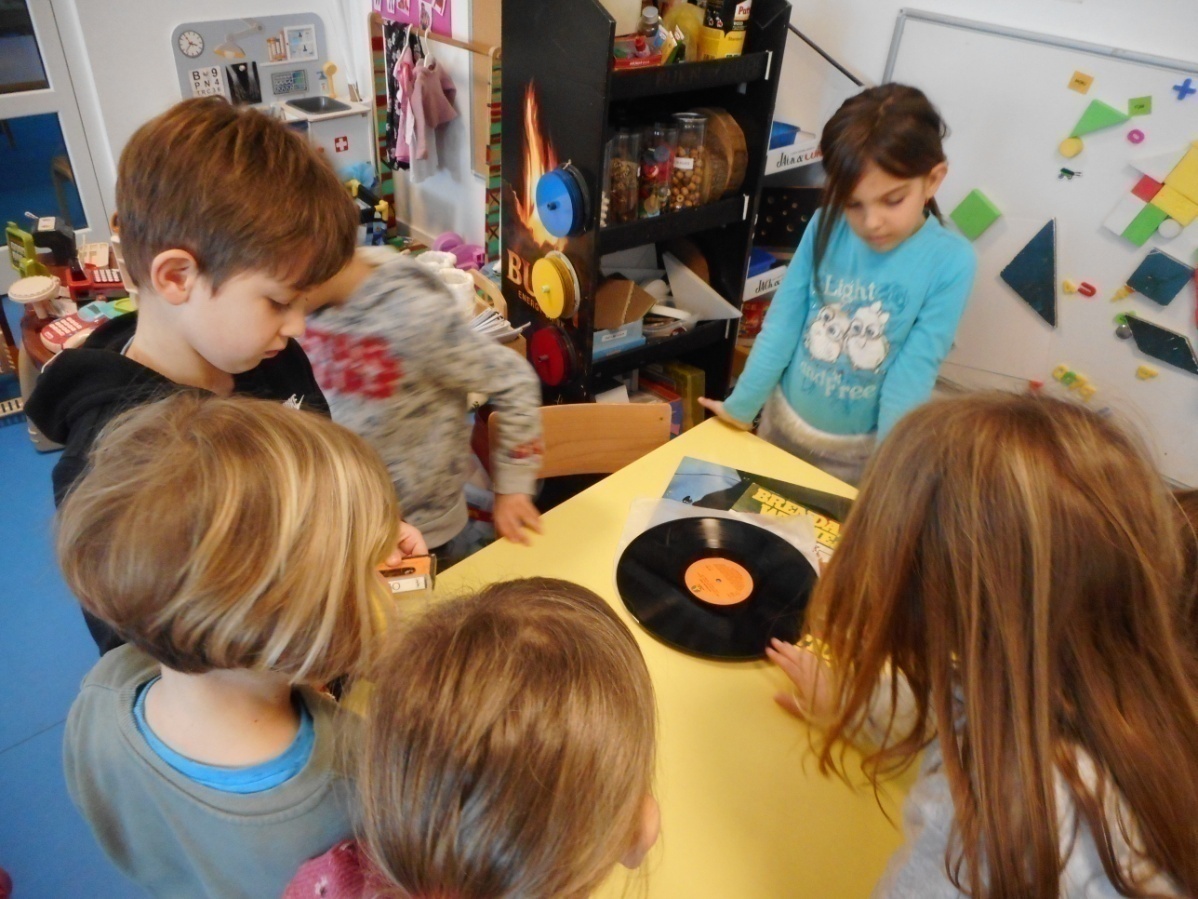 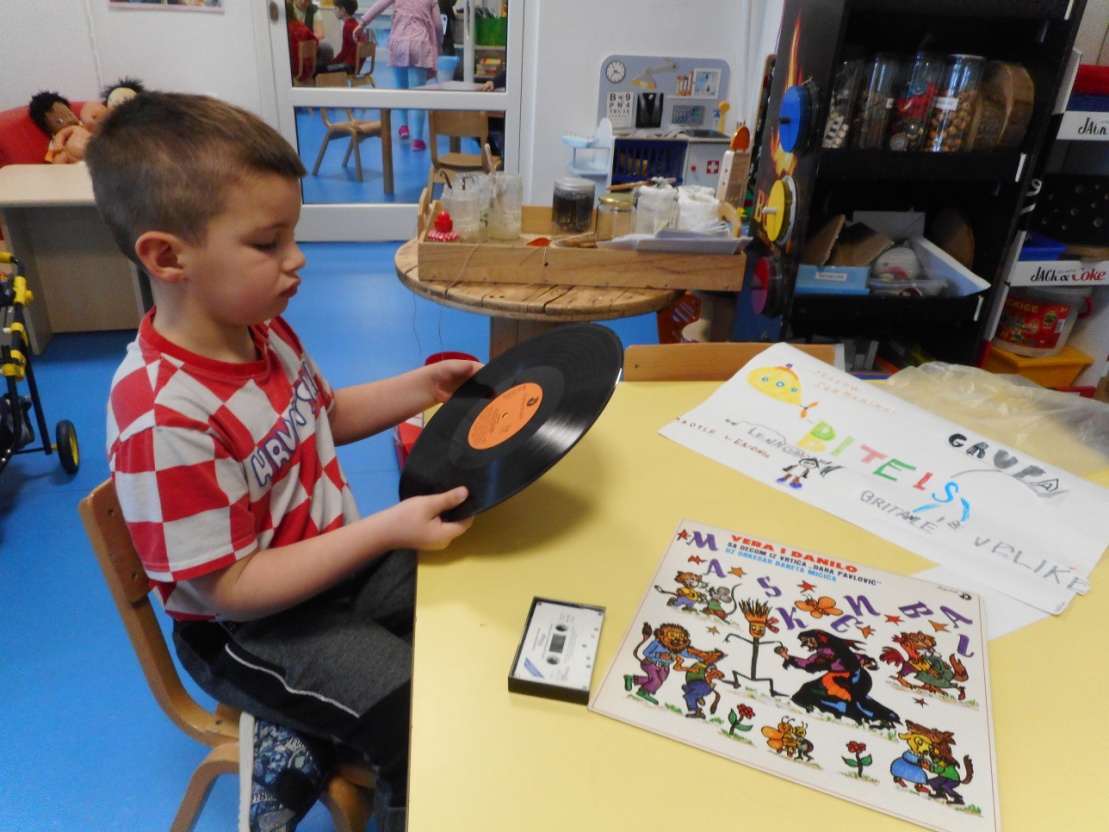 DOBROBITI ZA DJECU

 slušanje različitih žanrova glazbe
 razvijanje glazbenog ukusa
 razvoj digitalnih kompetencija
 glazbeno izražavanje kroz pjesmu, ritam i pokret
 poticanje stvaralačke kreativnosti
 razvoj predčitalačkih vještina
 razvoj likovnog izražavanja
 bogaćenje riječnika
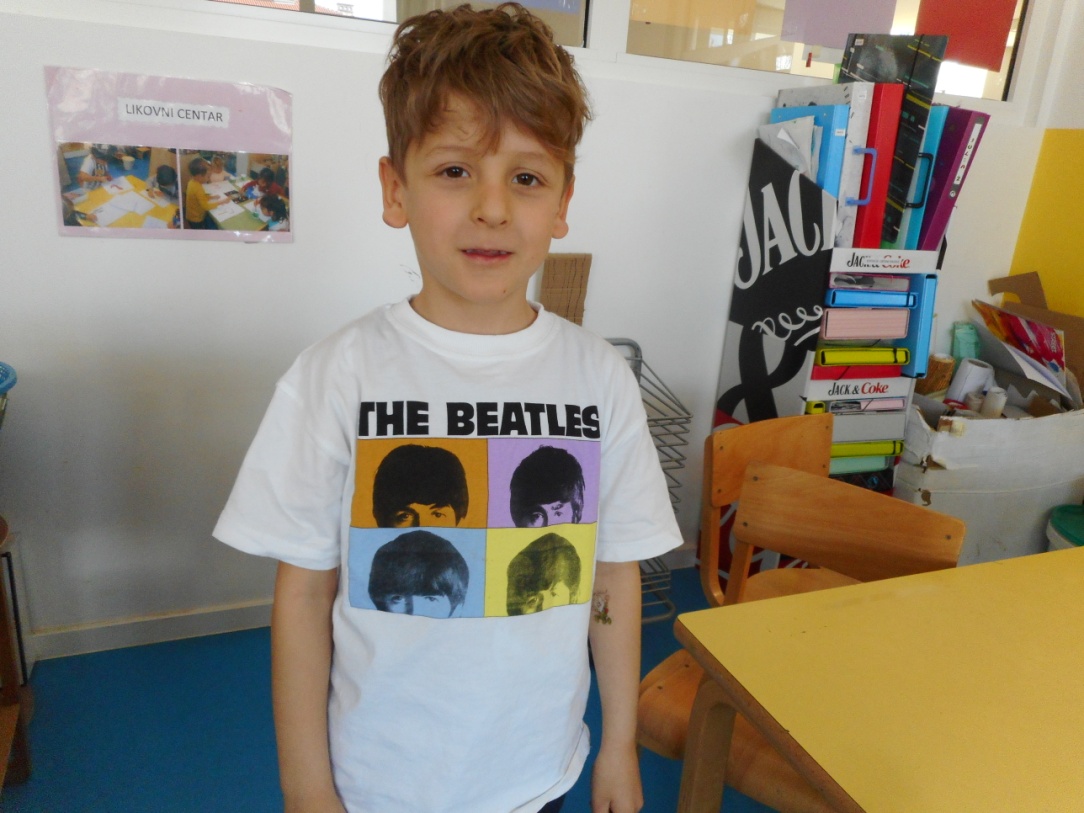 Zahvaljujemo na pažnji !